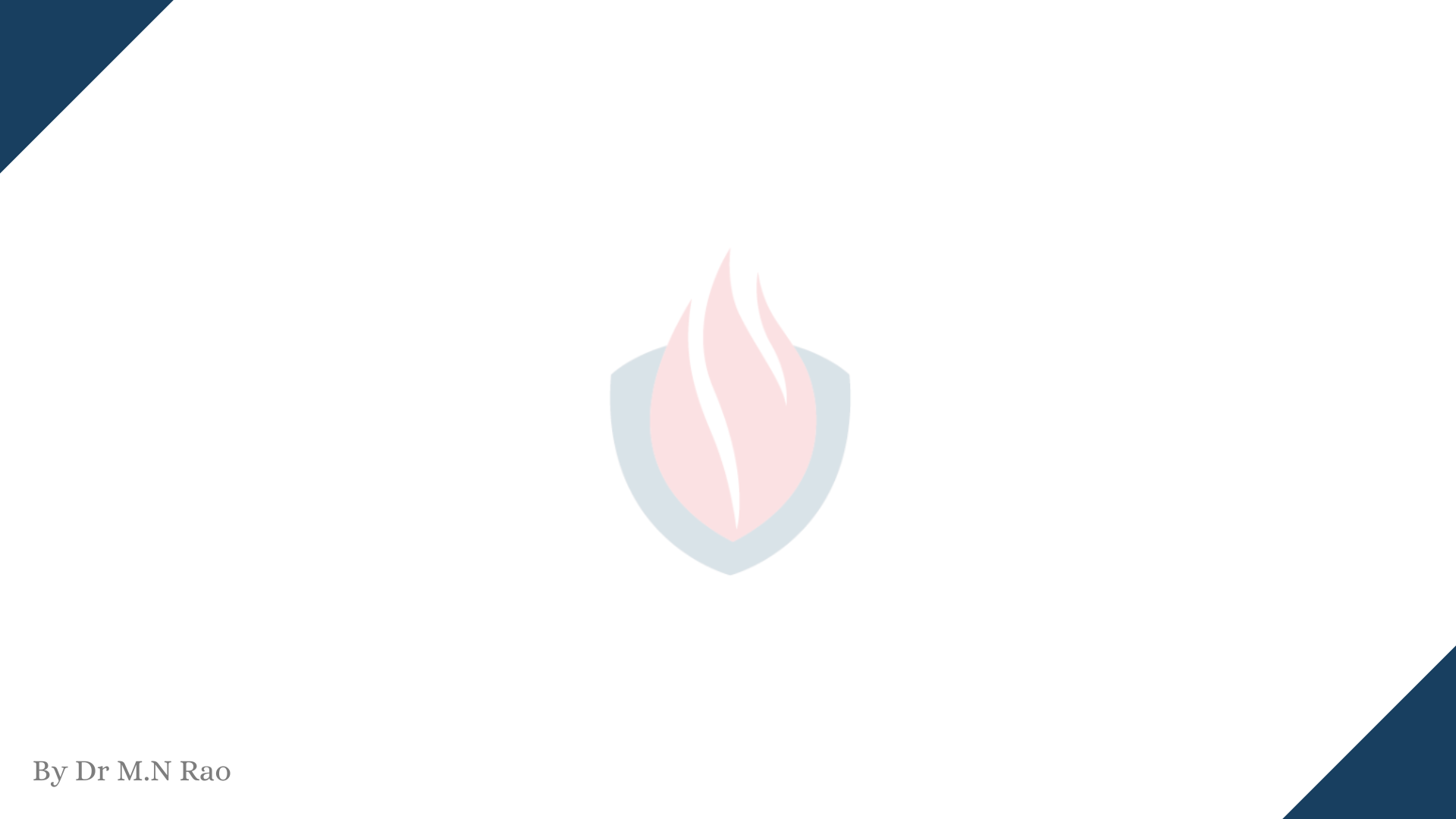 SOFTWARE ENGINEERING
UNIT – I (Chapter-2)  Process: A Generic View
Text Book: Software Engineering, A practitioner’s approach
Roger s. Pressman 6th Edition -McGraw-Hill
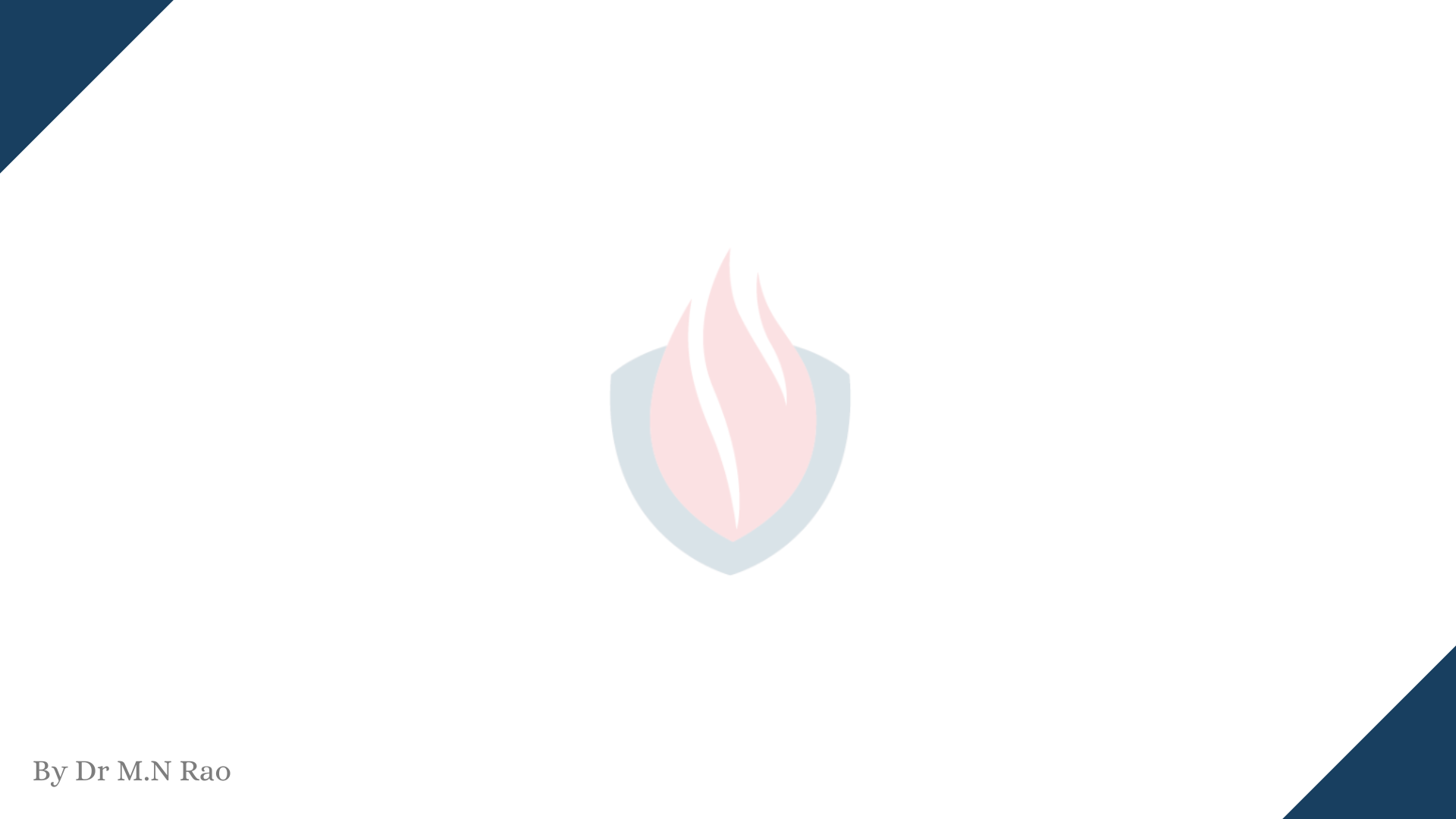 Outline
Software Engineering
A Layered Technology
Software Process FrameworkFramework ActivitiesUmbrella Activities
Capability Maturity Model Integration  (CMMI)
Process Patterns
Personal Software Process (PSP)
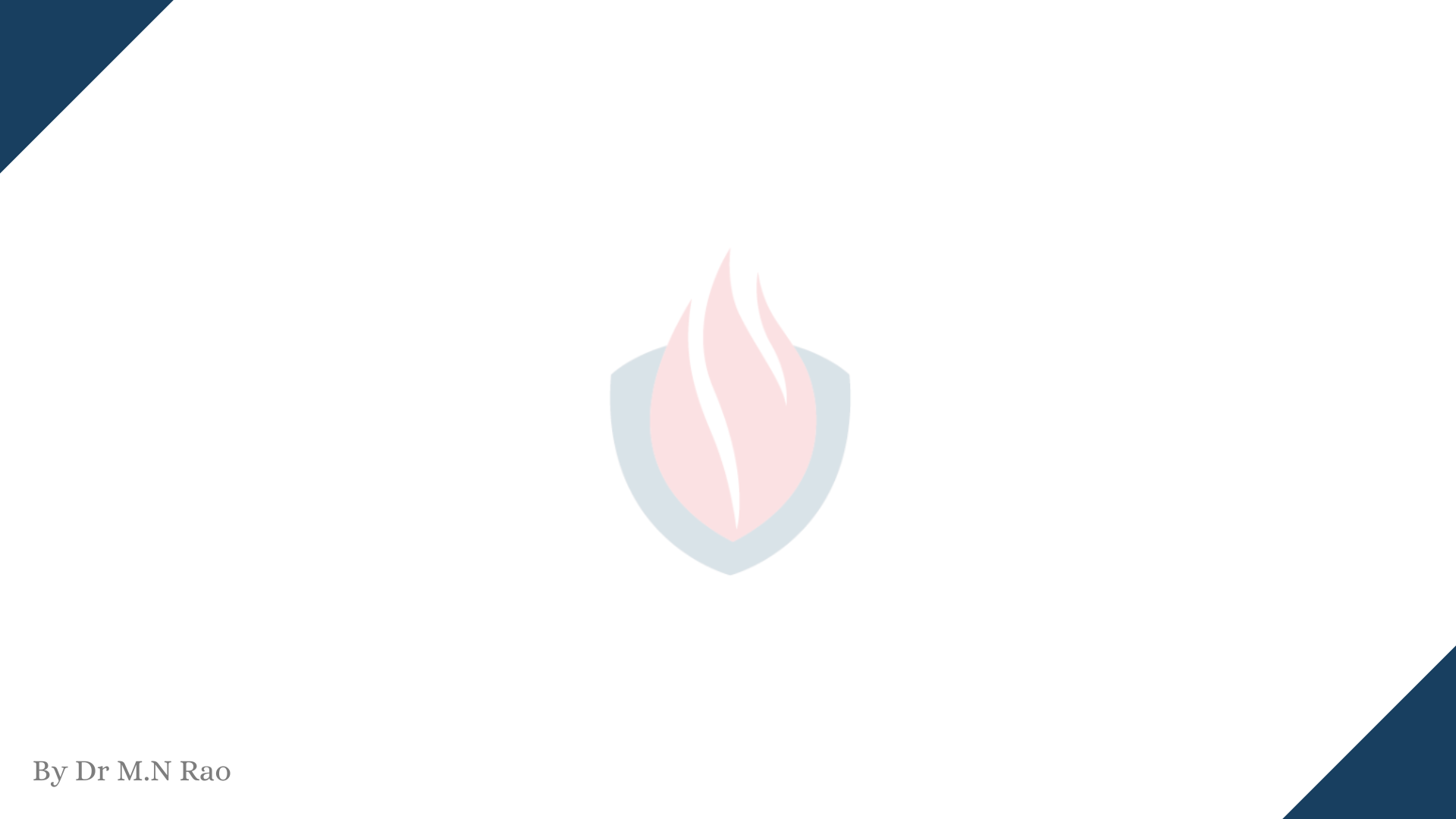 Software Enginnering
Software Engineering is the establishment and use of  sound engineering principles in order to obtain  economically software that is reliable and works efficiently on real machines.
The IEEE definition: Software EngineeringThe application of a systematic, disciplined,  quantifiable approach to the development, operation  and maintenance of software; that is, the application of  engineering to software.
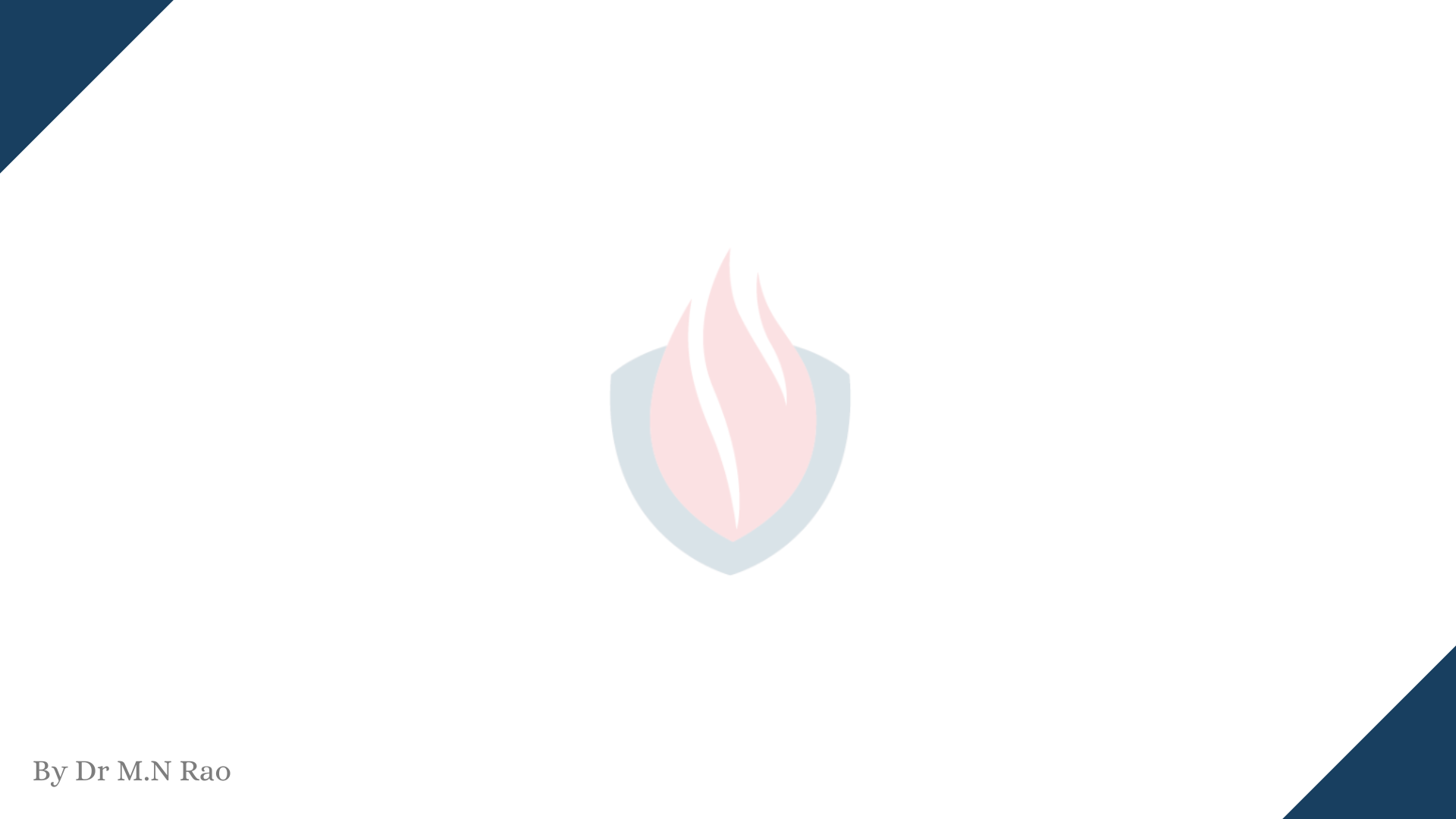 A Layered Technology
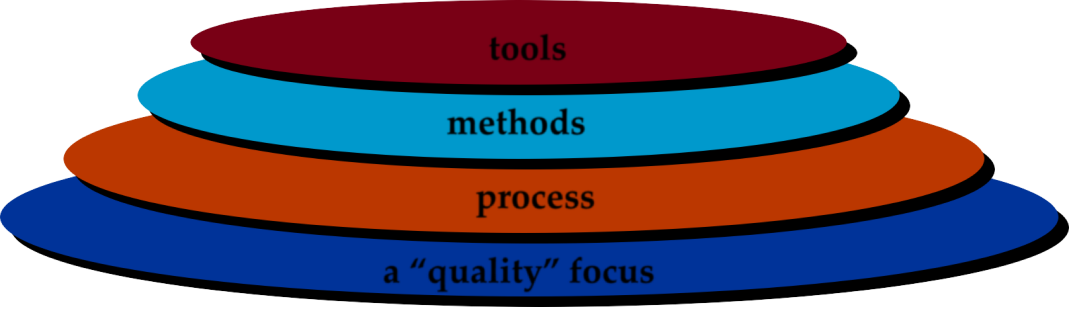 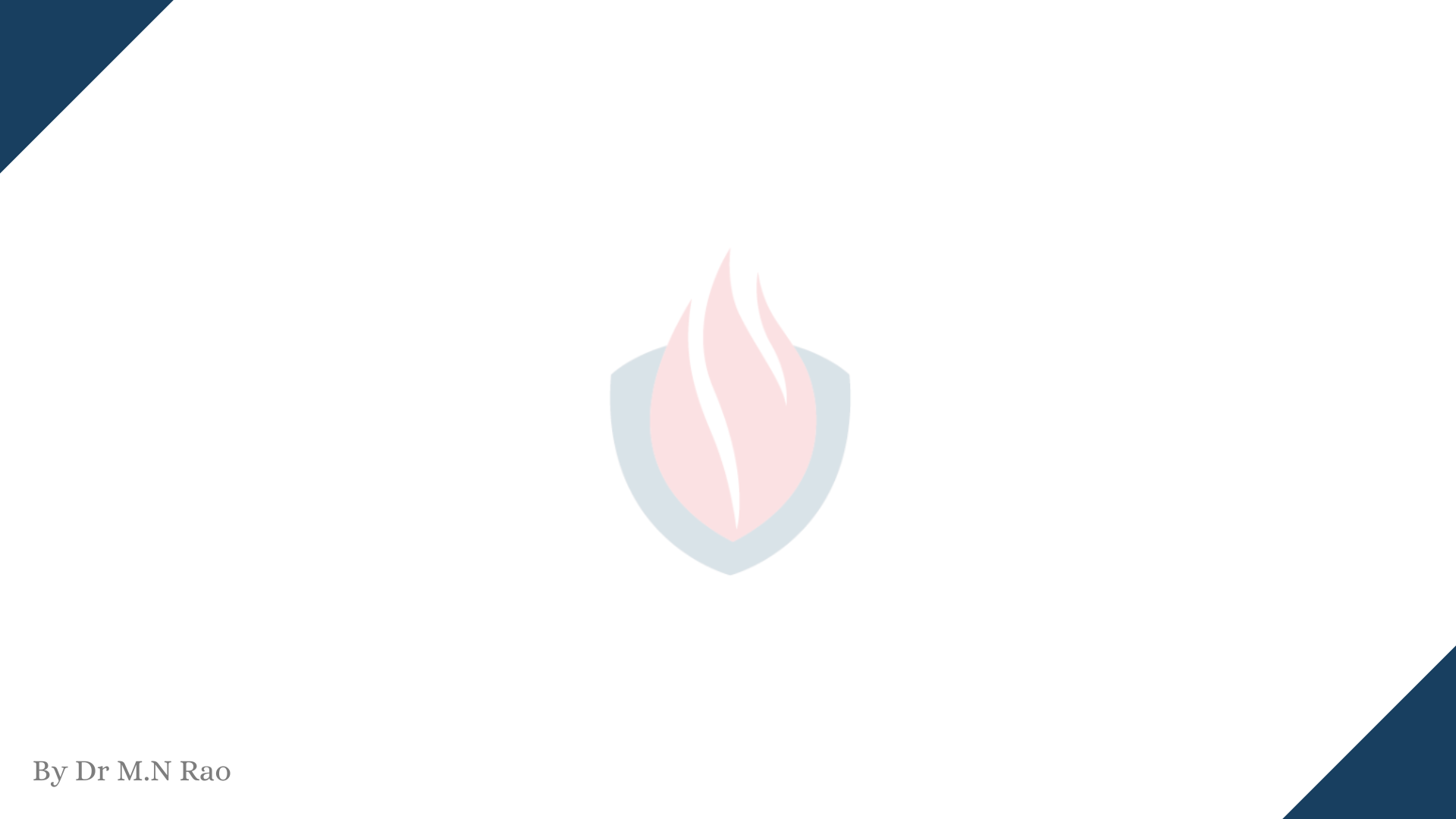 Software Process Framework
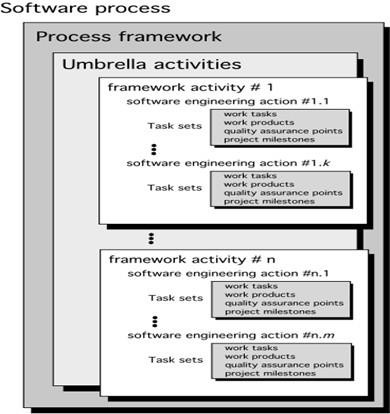 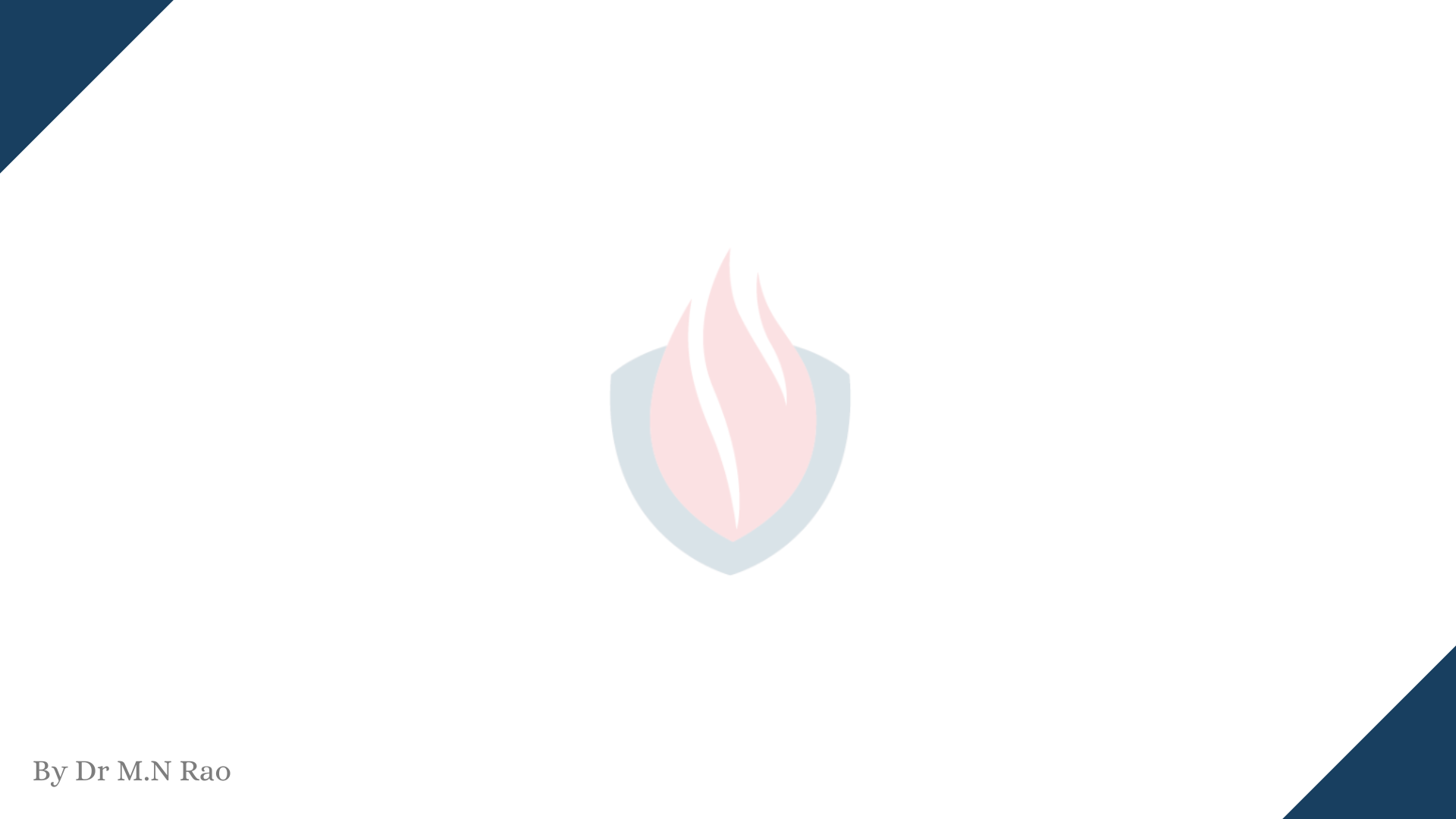 Framework Activities
Communication – Involves communication and collaboration with the customer(Stakeholder)
Planning – Technical Tasks, Risks, Resources, work  Products to be produced and work schedule
Modeling
Analysis of Requirements
Design
Construction
Code generation
Testing
Deployment
Changing Nature of Software
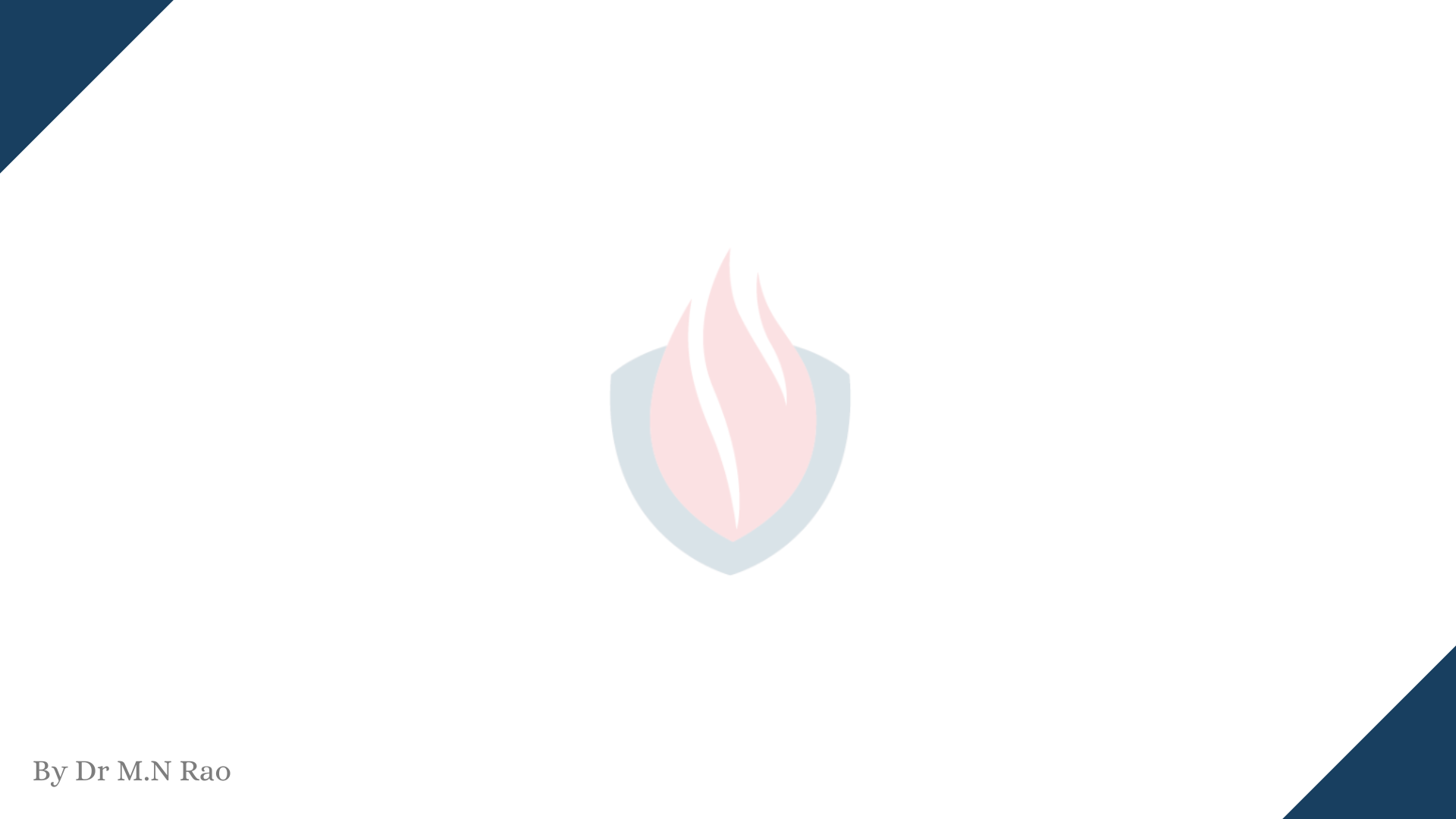 System software
Application software
Engineering/scientific software
Embedded software
Product-line software
Web-applications
Artificial Intelligence software
Netsourcing
Open source
Also …
Data mining
Cloud Computing
Software for nanotechnologies
Umbrella Activities
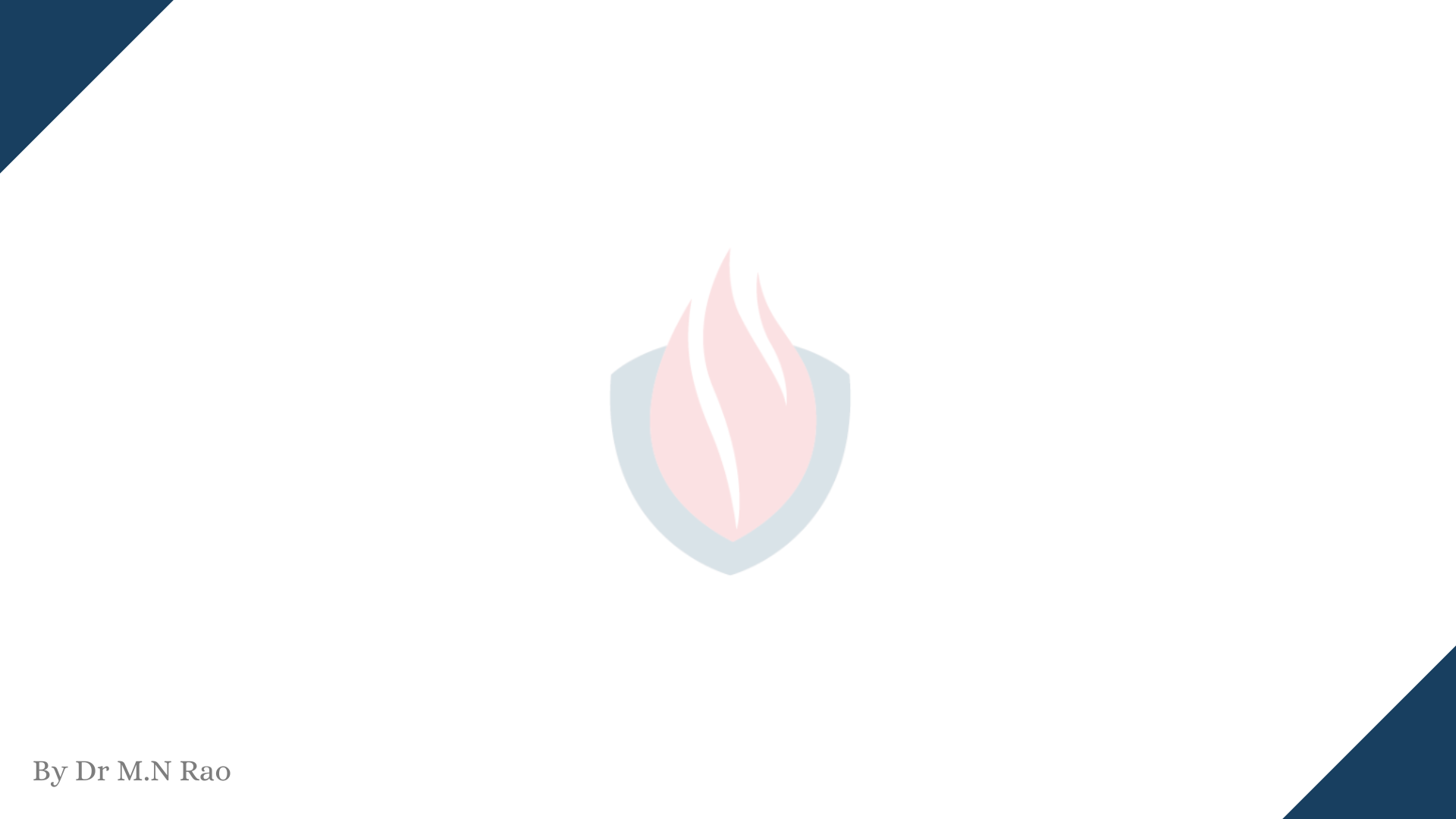 Software Project Tracking and Control
Risk Management
Software Quality Assurance
Formal Technical Reviews
Software Configuration Management
Reusability Management
Measurement
Work product preparation and production
Capability Maturity Model Integration (CMMI)
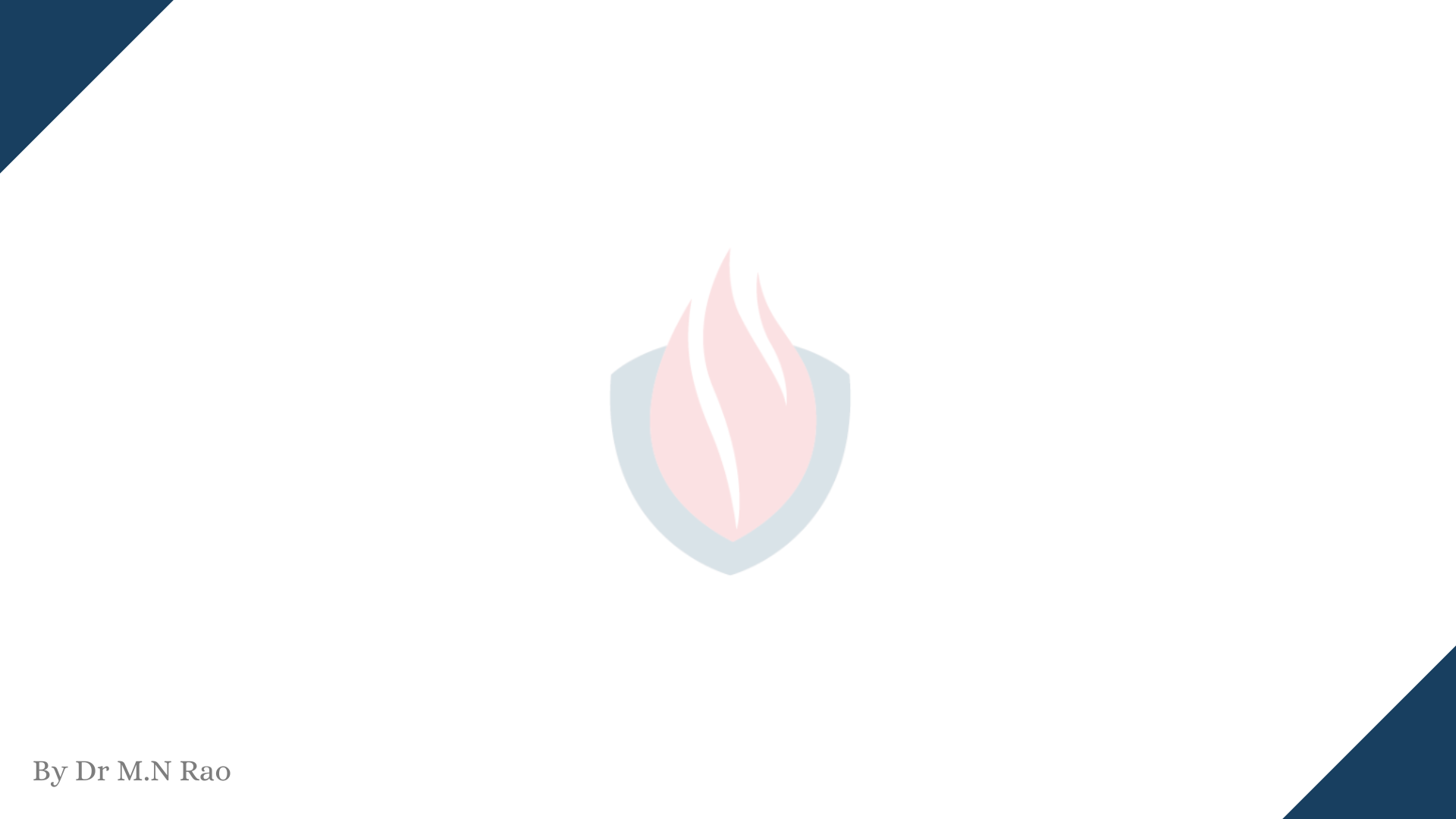 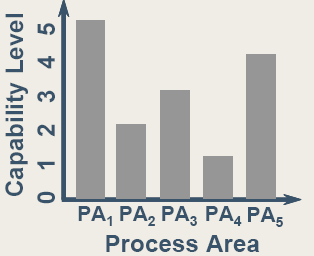 Two different ModelsContinuous ModelStaged Model
Continuous ModelTwo-dimensionalEach Process Area is assessed against Specific Goals”  and the “Specific Practices” required to achieve these  goals.Defines a set of Generic Goals and Generic Practices for  each Process Area
Ex: Project Planning
Continuous Model Capability Levels
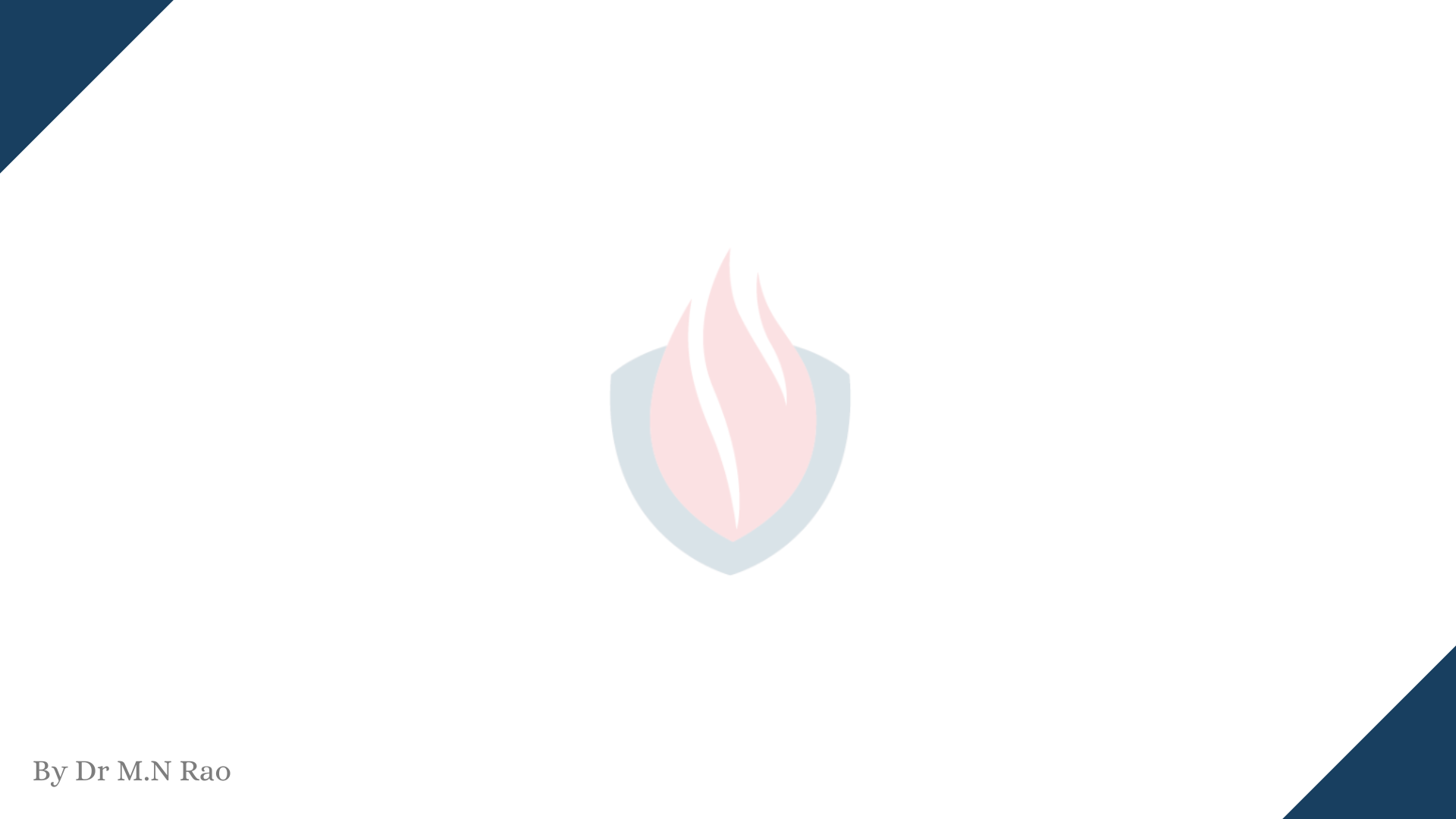 Level 0: Incomplete
Level 1: Performed
Level 2: Managed – Organizational Policy
Level 3: Defined – Standards (Work Products)
Level 4: Quantitatively managed
Level 5: Optimized
Process Areas Required to achieve Maturity Level
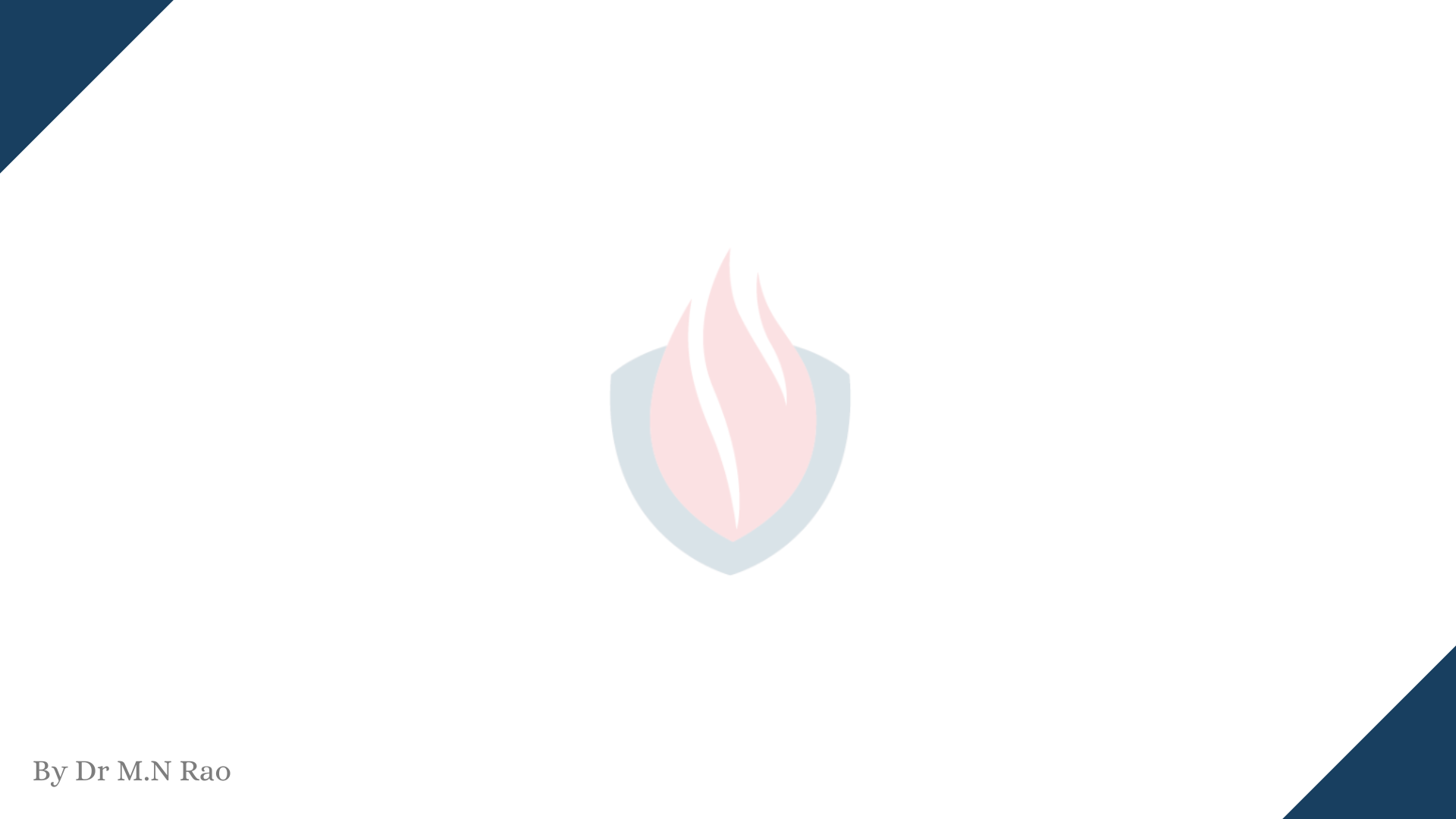 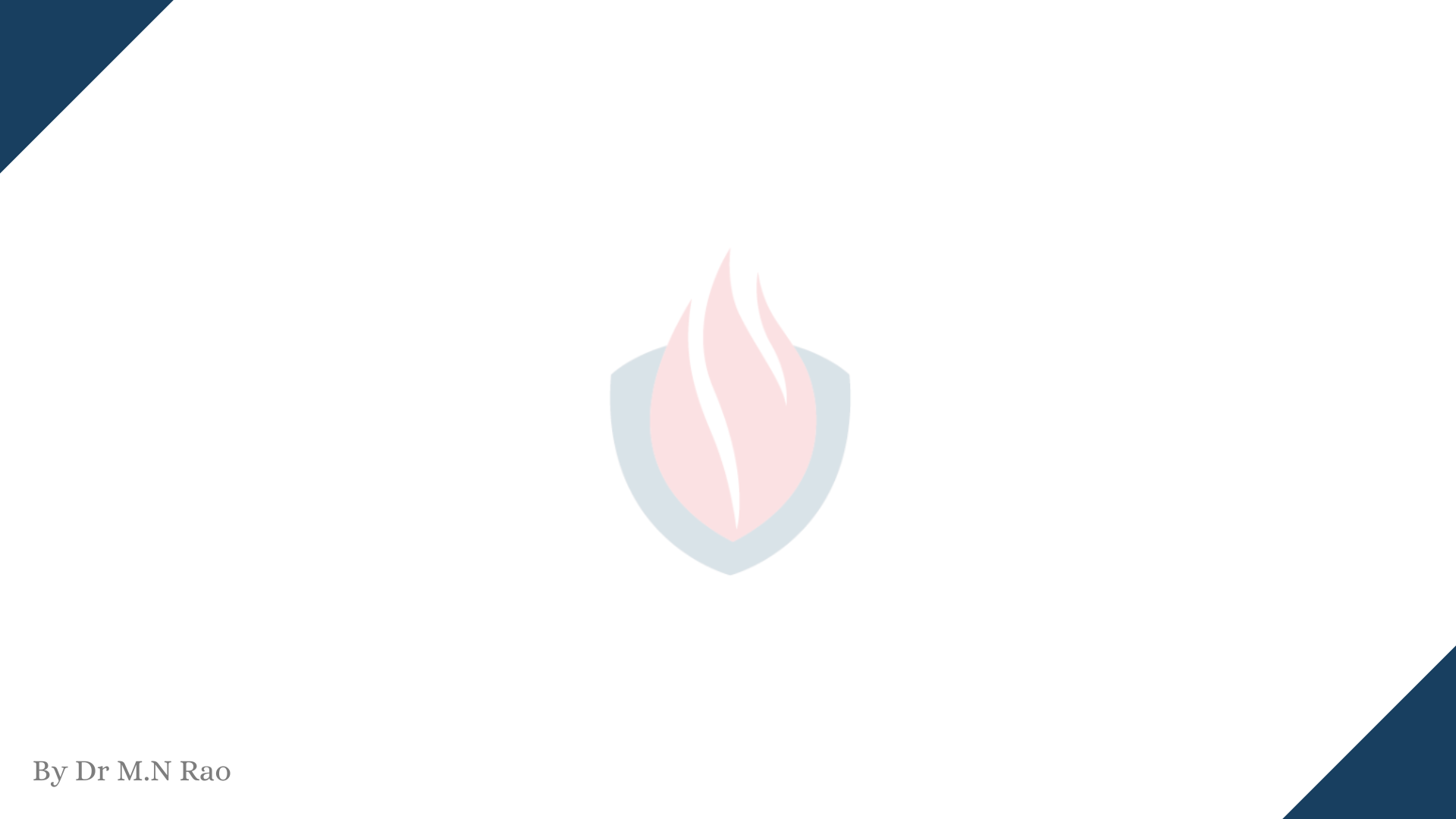 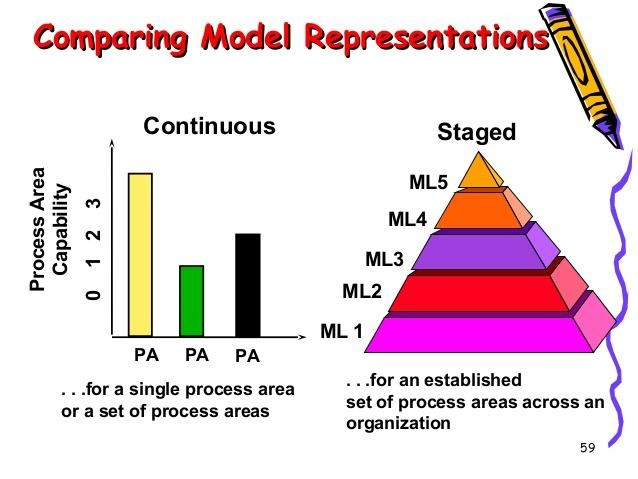 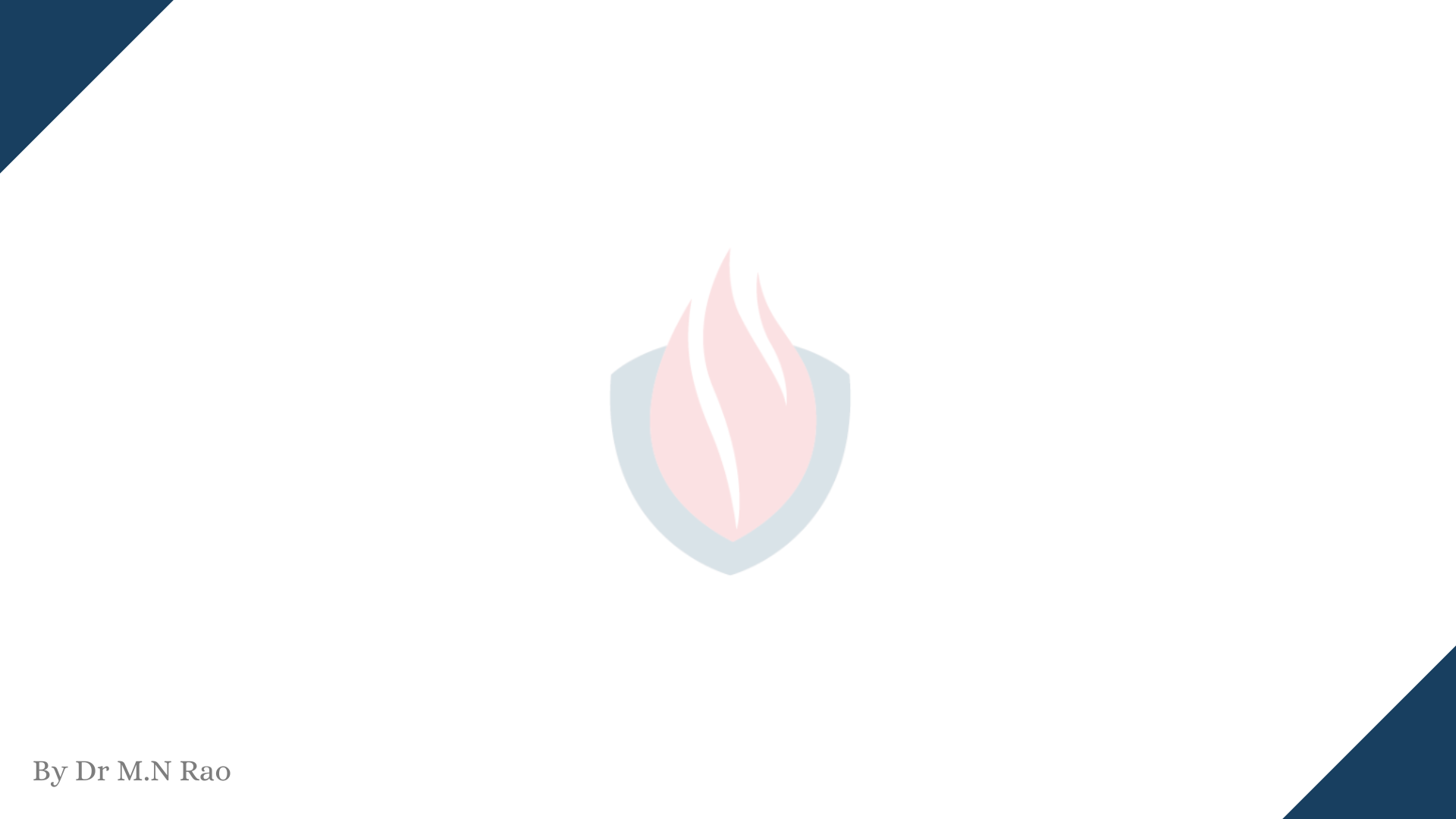 Process Patterns
Process patterns define a set of activities, actions, work tasks,  work products and related behaviors required to develop  computer software.Process Pattern provides a Template Pattern Name - Ex: Customer CommunicationIntent - Objective
Type	Task Patterns - Ex: Requirements Gathering	Stage Patterns – Ex: Communication	Phase Patterns – Ex: Spiral Model
Initial Context
Problem
Solution
Resulting Context
Related Patterns
Known Uses/Examples
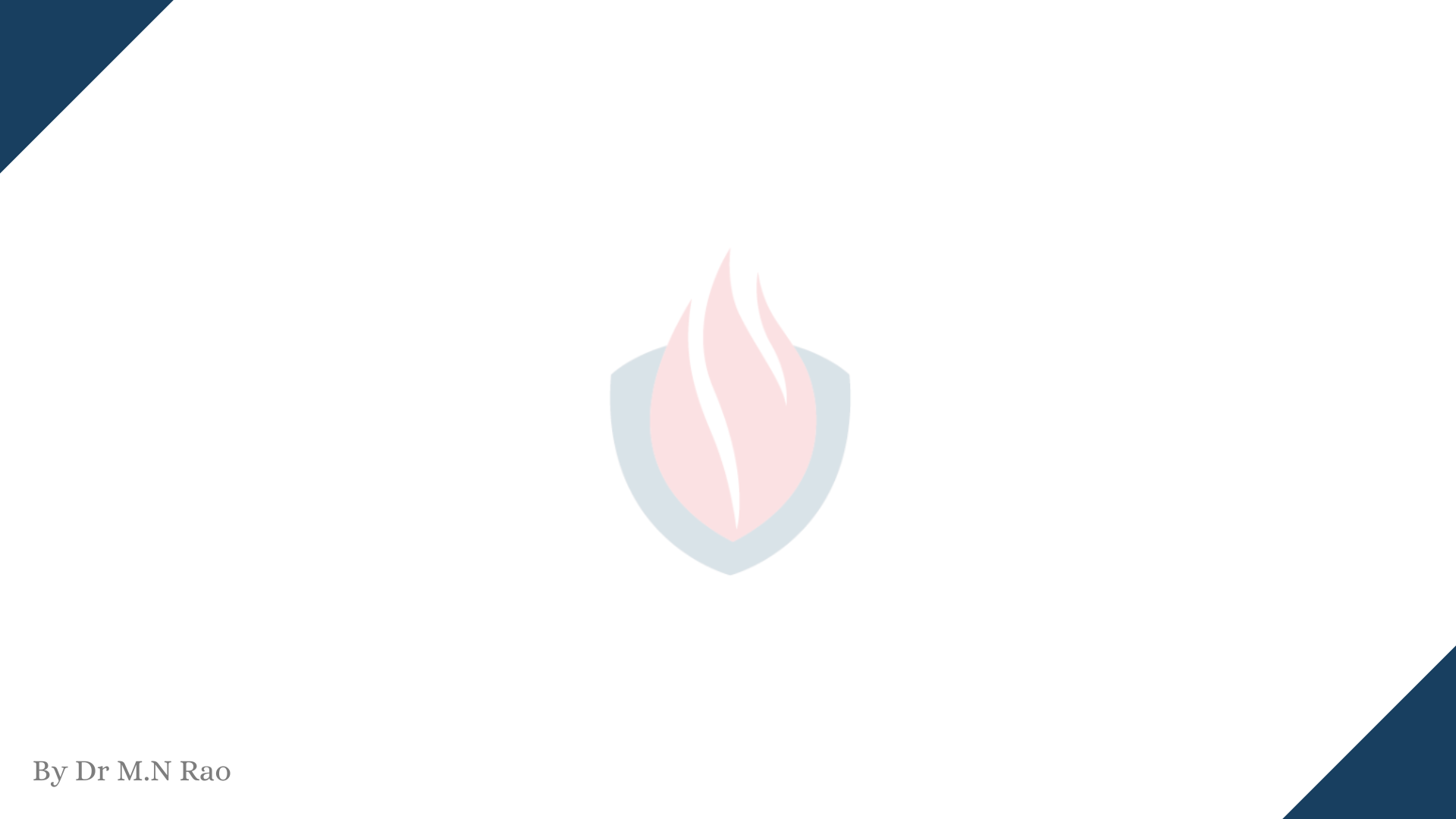 Process Assessment
The process should be assessed to ensure that it meets a  set of basic process criteria that have been shown to be  essential for a successful software engineering.
Many different assessment options are available:
SCAMPI – Standard CMMI Assessment Method for Process
Improvement
CBA IPI – CMM-Based Appraisal for Internal Process  Improvement
ISO 9001:2000 for software
Plan – Do – Check - Act
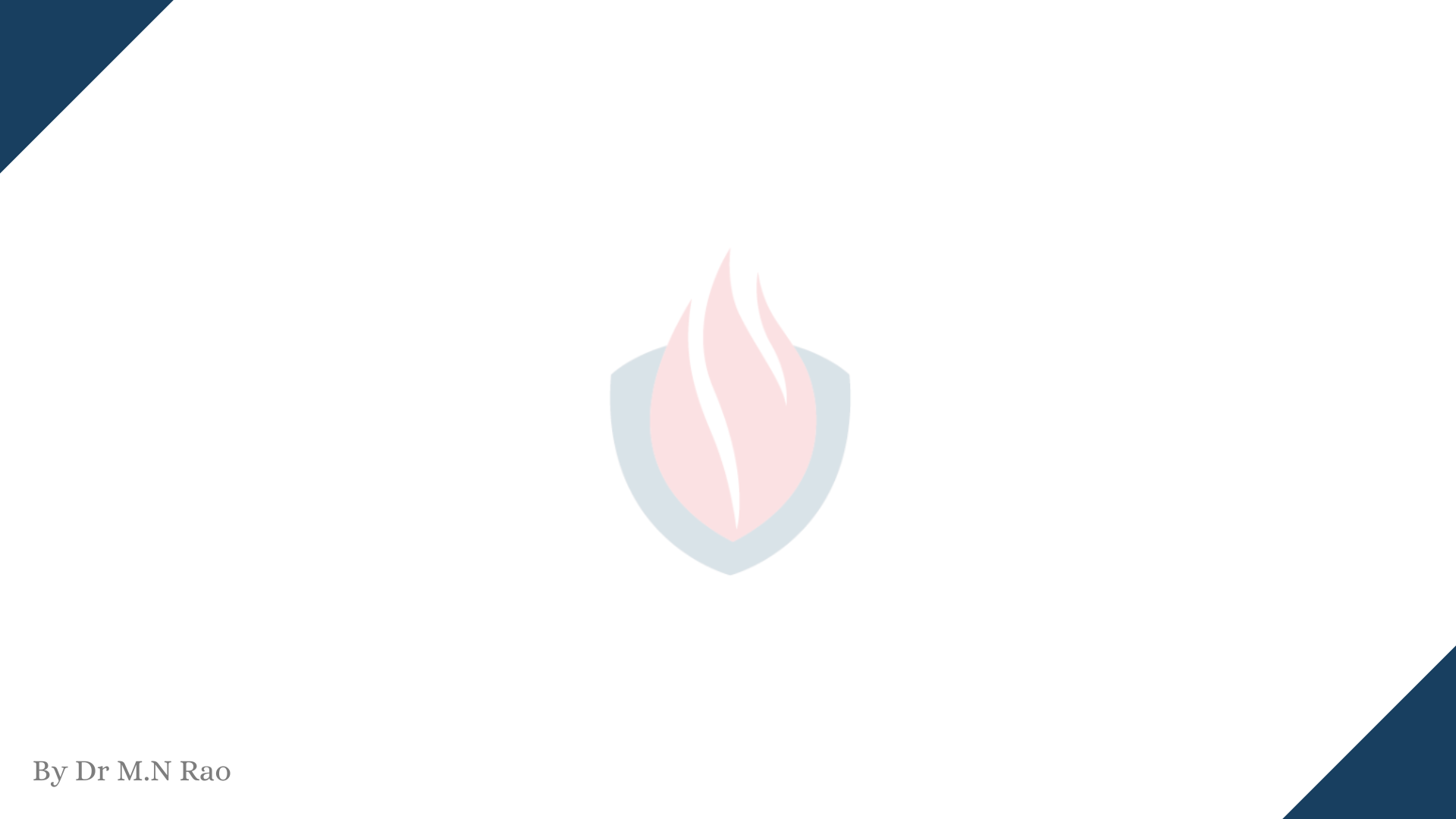 Assessment and Improvement
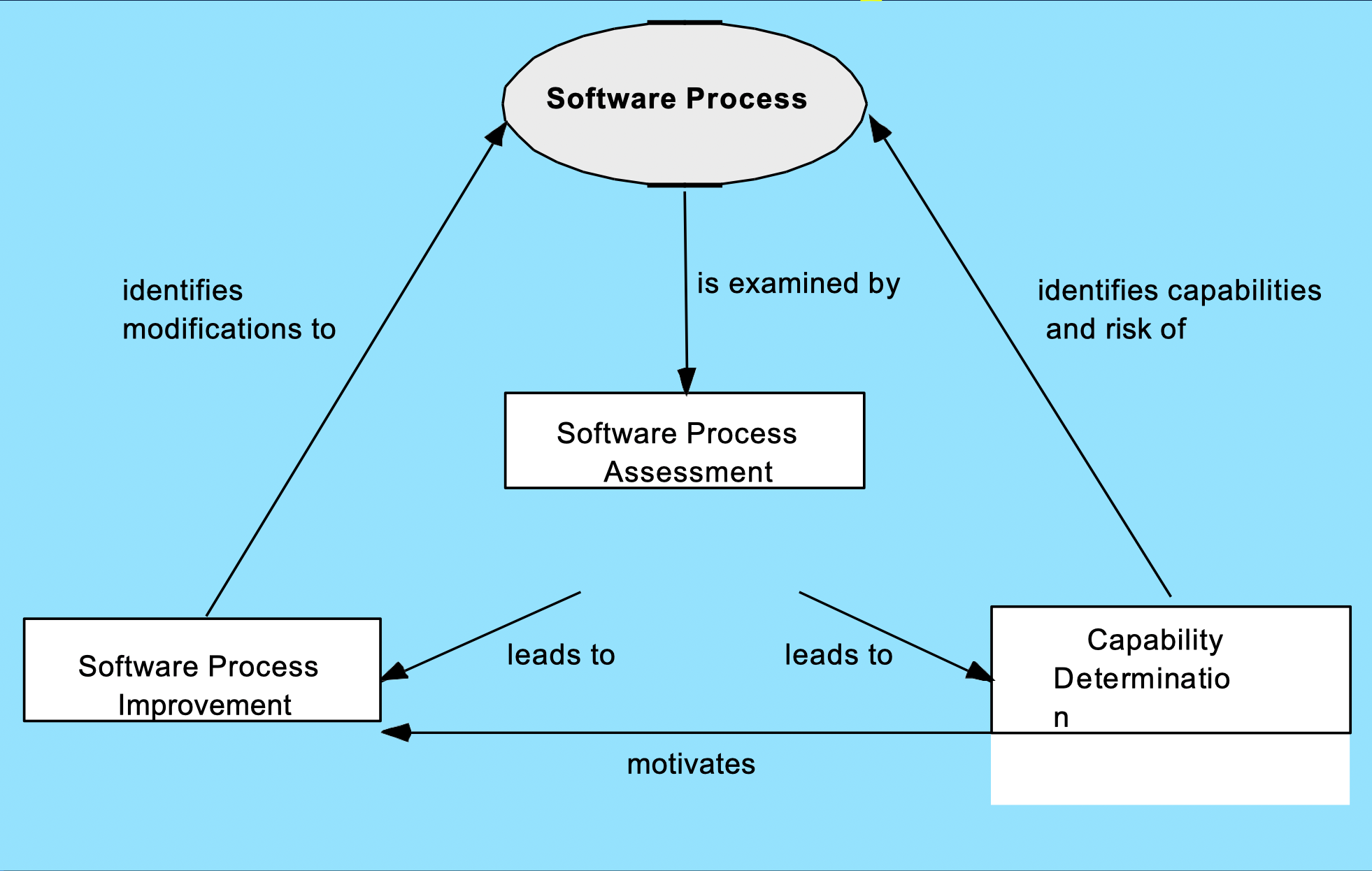 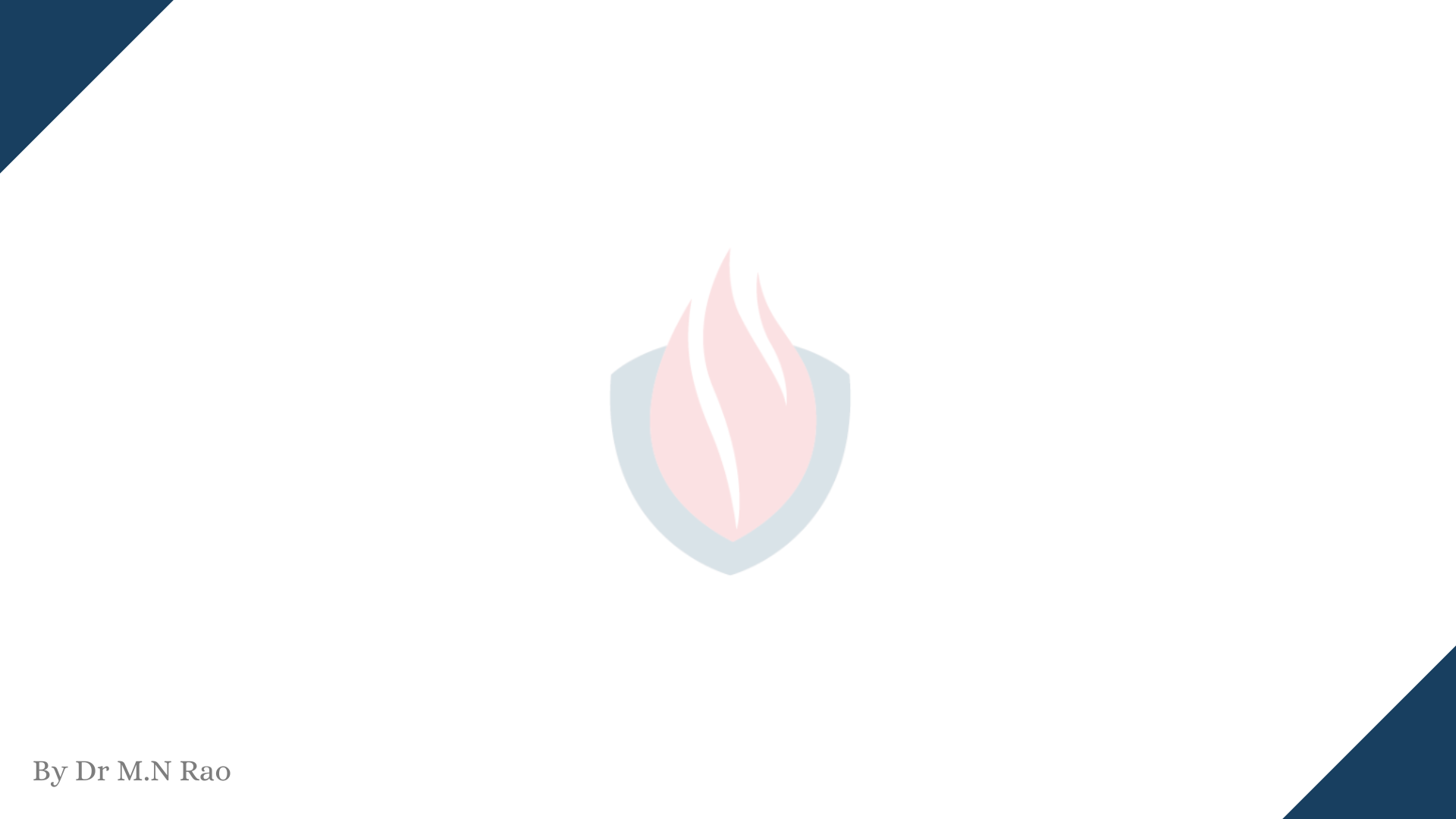 Personal Software Process (PSP)
Recommends five framework activities:
Planning
High-level design
High-level design review
Development
Postmortem
stresses the need for each software engineer to identify  errors early and as important to understand the types of  errors
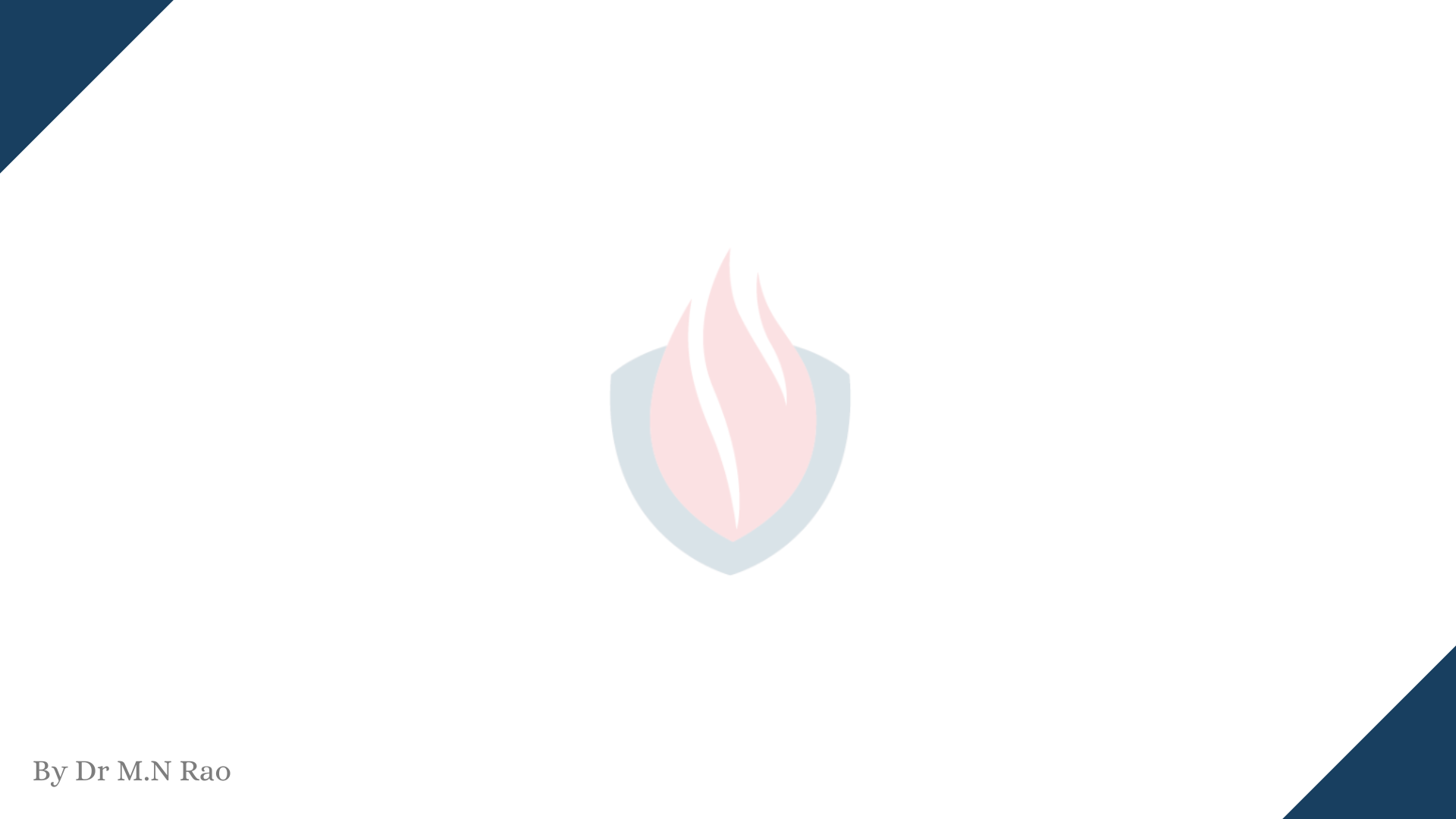 Team Software Process (TSP)
Each project is “launched” using a “script” that defines the  tasks to be accomplished
Teams are self-directed
Measurement is encouraged
Measures are analyzed with the intent of improving the  team process
Launch
High-level design
Implementation
Integration
Test
Postmortem
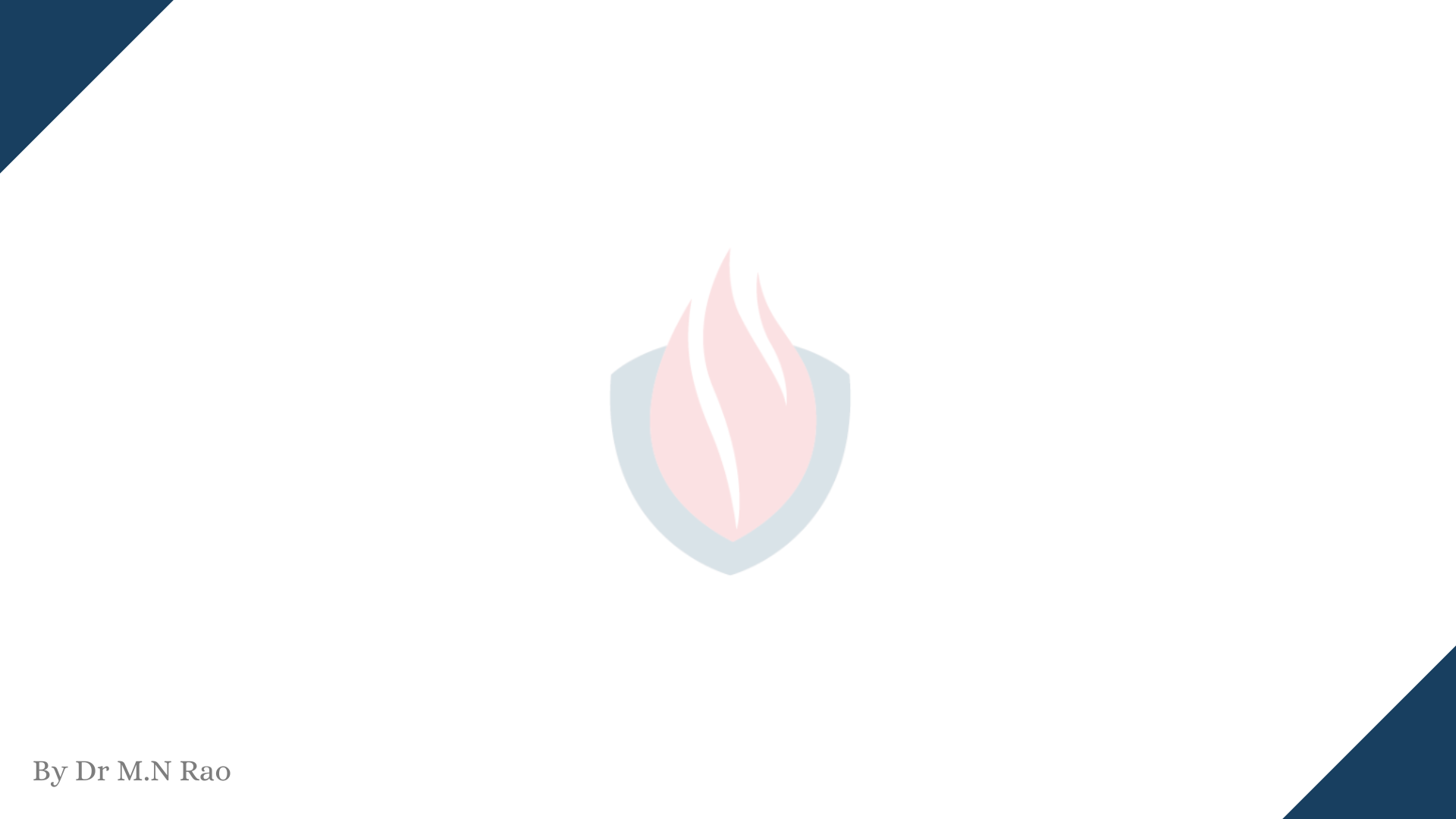 Process, Product & Project
Set of steps to be followed to develop a product is  called Software Process
The	execution	of	activities	for	some	specific	user  needs is a Software Project
Outcome of software process is called Product
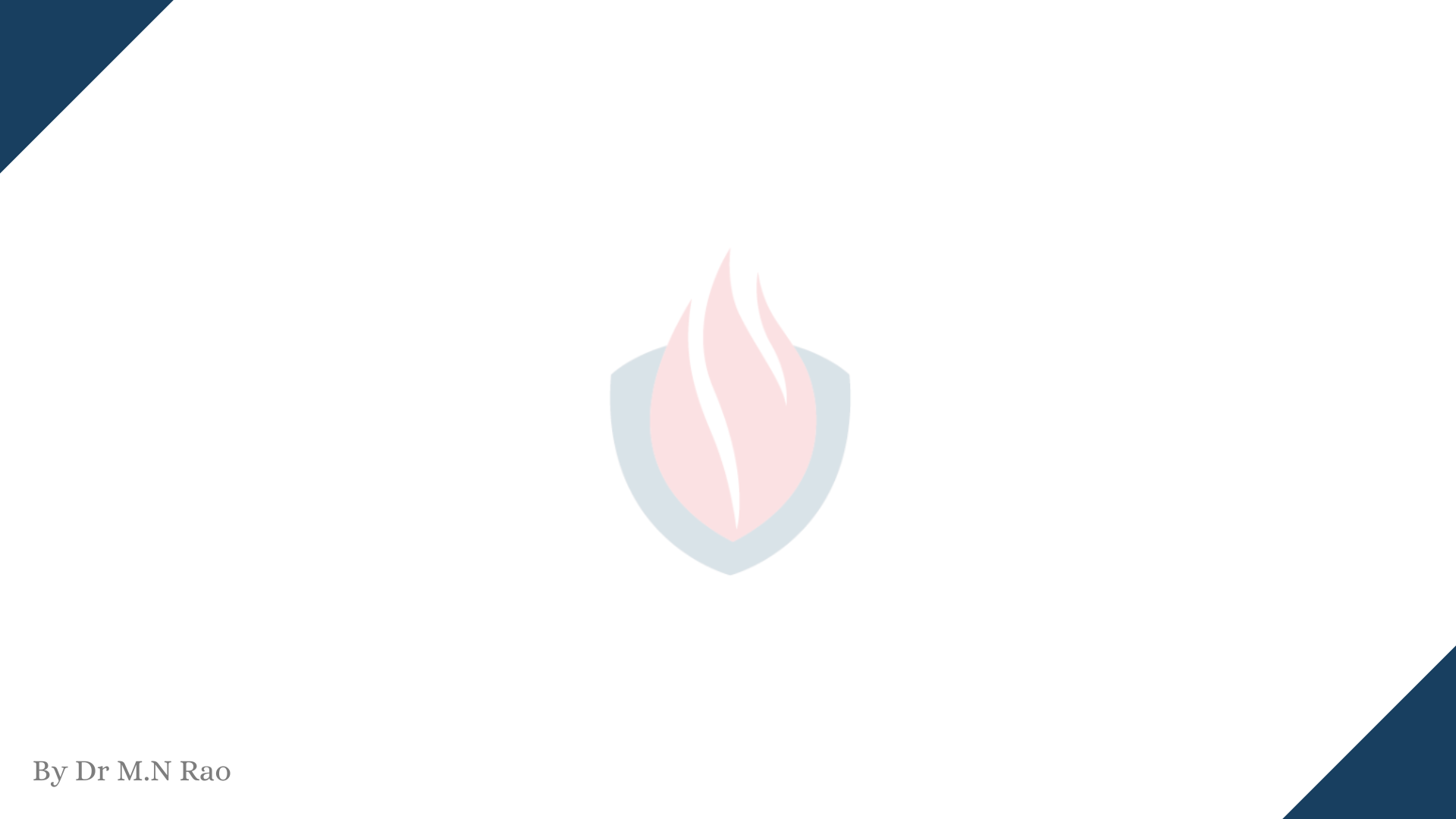 Process, Product & Project
Set of steps to be followed to develop a product is  called Software Process
The	execution	of	activities	for	some	specific	user  needs is a Software Project
Outcome of software process is called Product
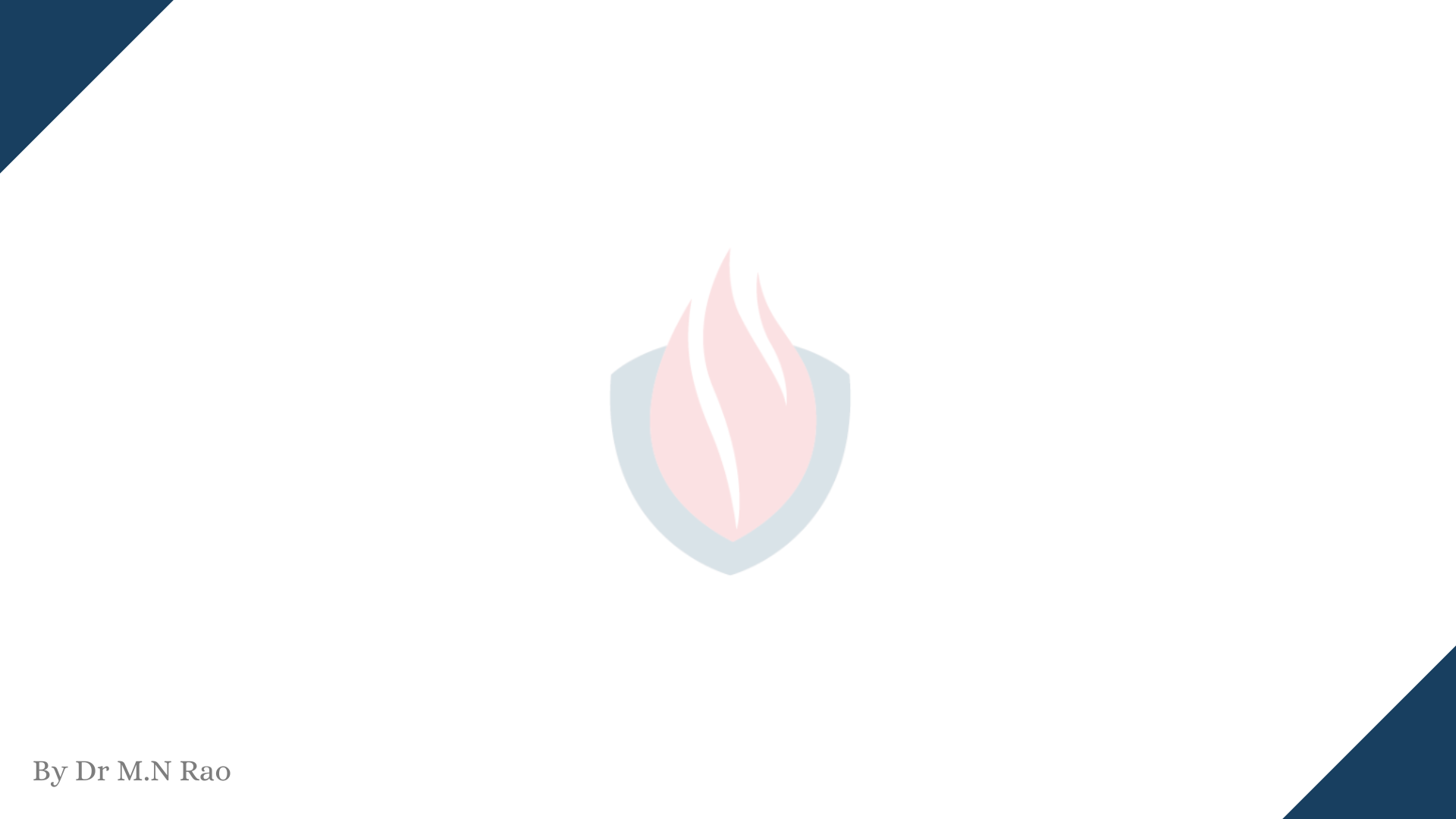 Any questions?
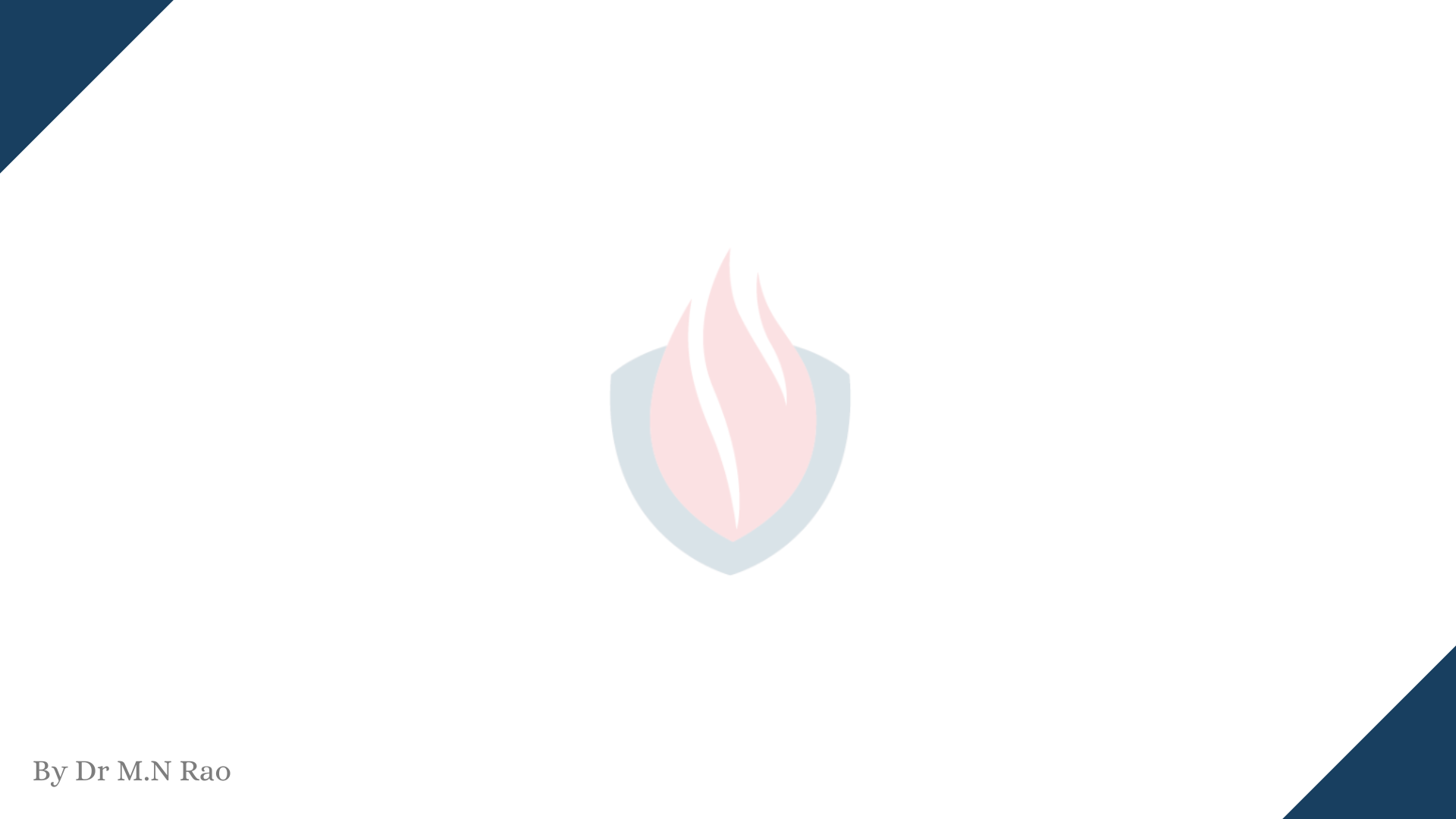 Thank you
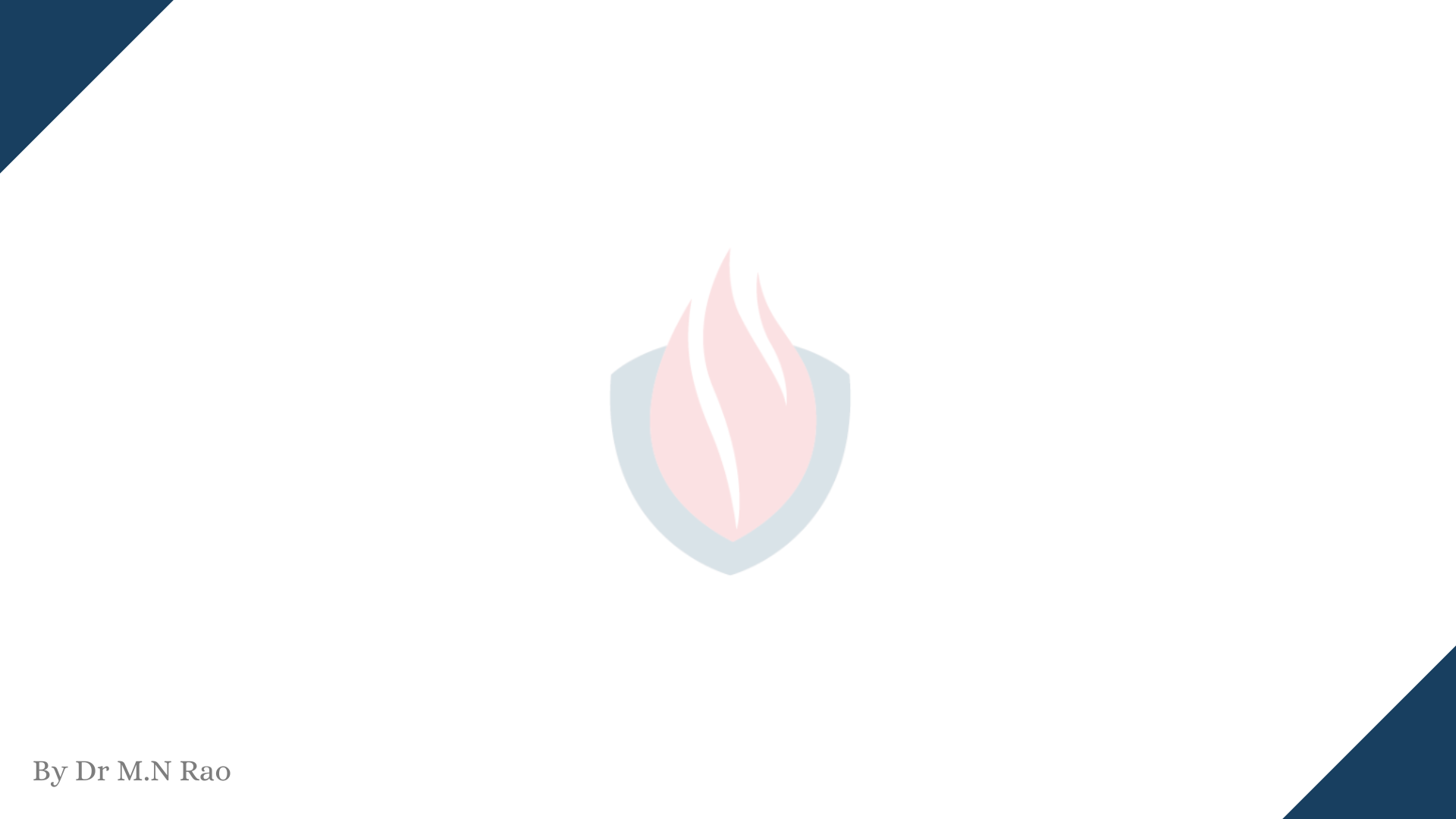 Scan The QR for More Info
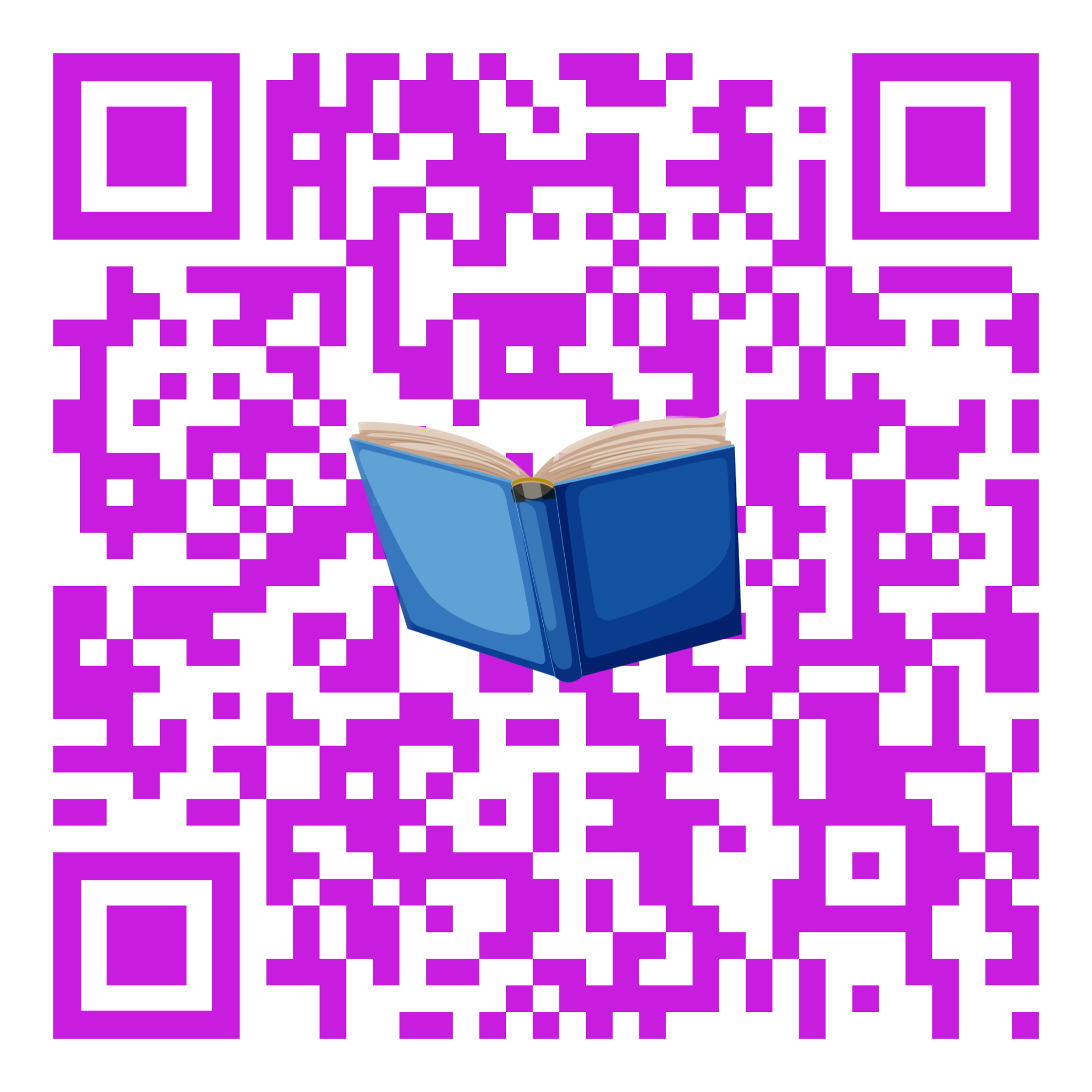